Supporting the troops: The effects of Estonia’s veterans policy
Tiia-Triin Truusa
Towards veterans policy
1991 Estonia regained independence
1995 deployments starting with operations in Croatia and Lebanon
2003 Estonia deployed to Iraq and later to Afghanistan
2004 NATO full membership
2012 First veterans policy
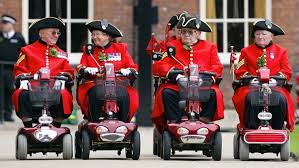 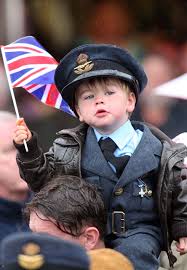 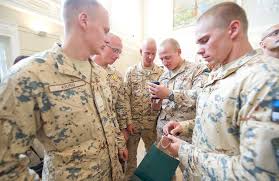 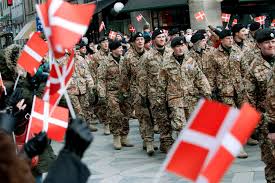 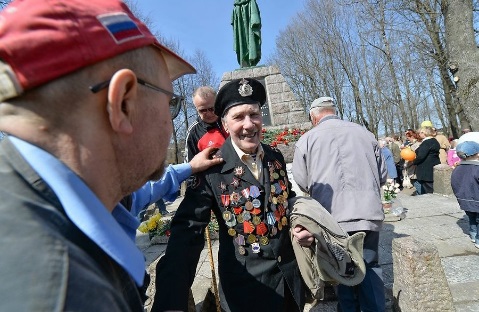 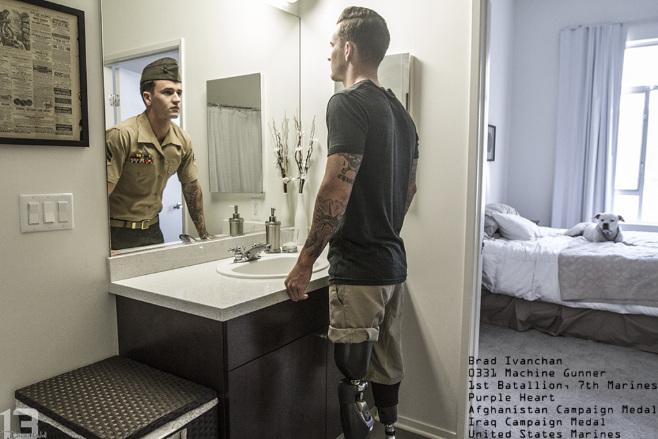 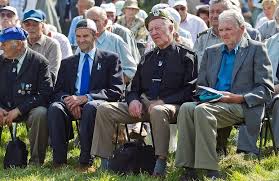 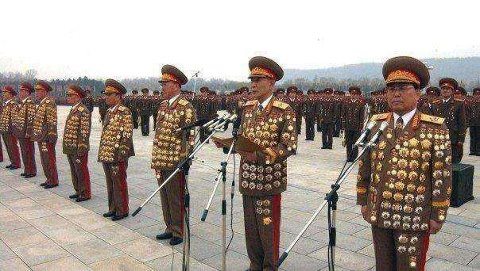 The Estonian veteran
Promoting Social Recognition
Veterans Day
Strengthening support from civil society and the private sector
Promoting charity
Supporting veterans associations and civic associations that support veterans
Promoting broader publicity 
Educating people about veterans policy
Aim
My aim  was to map the effects of implementing the Veterans Policy in 2012, with the emphasis on social recognition.

Social recognition
The individual is part of the group or society’s solidarity and is a positive contributor for the group or society’s organization and reproduction . 
Honneth 1992
Objectives
1) I collected articles in the Estonian printed press from tw periods: 
	2007-2010 . Using key words: Afghanistan, war in Afghanistan, Iraq war, Iraq, social benefits, rehabilitation, injured, mental health, suicide, family 
	2012-2014. Using key words: Afghanistan, war in Afghanistan, Iraq war, Iraq, social benefits, rehabilitation, injured, mental health, suicide, family, veterans, war veterans
2) Selected articles pertaining to social recognition 
3)  Analysed to determine if any and what are the differences in how veterans are portrayed before and after Veterans policy
Method
Method: qualitative text analysis, using MAXQDA

Open coding  		thematic coding.
Results
Articles 2007-2010
Themes:
Veterans are misunderstood
The Estonian state and society are unappreciative of veterans’ sacrifices 
Veterans’ needs are not met
International comparisons where Estonian veterans loose out
Results
Articles 2012-2014
Themes:
Veterans are heroes, who protect us
Veterans are resilient and persevere  
Veterans give back to the community
International comparisons where Estonian veterans loose out
Changes
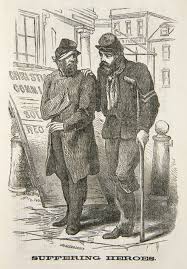 Why?
Targeted media campaign

Easing of the deployment burden

No casualties

The changed security situation
Events in the Ukraine
Continue SR campaignPush for „Big Society“Civil-military gap
Tiia-Triin Truusa
tiia-triin.truusa@ut.ee